Developing the Latino WorkforceCreciendo Juntos / Growing Together May 14, 2015
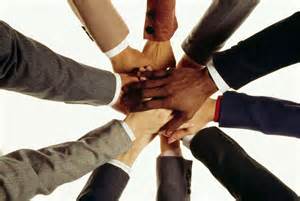 1
[Speaker Notes: Introduction

A lot of the information is applicable to other minority populations.]
U. Va. Statistics*  U.Va. is recognized as one of the Top 100 Universities awarding doctoral degrees to Latino students. (Hispanic Outlook, 2013).*  40% of Latino employees at U.Va. are faculty.*  5.7% of U.Va’s undergraduate student population is Latino (2nd highest minority group represented).*  As of yesterday, the number of University Staff posted jobs was 180. *30,000-40,000 applications received last year; approximately 900 University Staff positions filled.
2
Challenges and Opportunities*  Education gap*  Language barriers*  Stereotypes (desire employment in construction, production, or other blue-collar occupations) *  Family*  Fear of failure
3
[Speaker Notes: EDUCATION IS A GREAT EQUALIZER!

79% of Latinos do not have college degrees.  (National Conference of State Legislatures April 2012)

87% say college education is extremely or very important.

Estimated 36% do not have high school diplomas or GEDs.

Language barriers:  ESL tutors, classes

Stereotypes may be perpetuated because of the education gap.  Professional jobs are experiencing the greatest growth and they require higher levels of education.

Latino culture:  Family is #1, and many minority women of working age, including Latinas, have chosen to stay home or work part-time.  Some have found it too difficult to balance family and work (i.e., keep them separate.  Despite financial strain, more Latinas are leaving their jobs to raise their children  (Adecco). Help/encourage them find affordable child care (community organization?) and have back up available.

Pride, or fear of being perceived negatively or fear of losing job may keep minority employees from asking questions.  Many prefer to be agreeable, to not challenge authority, to avoid criticism, and to stay silent when they don’t understand.  Service providers: be knowledgeable of Latino culture, ask what concerns they have, help them better understand what’s OK and what’s not OK in the American workplace.  Teach them how to use LinkedIn.

Hand out folders.]
Jobs@UVa*  30,000 applications for 900 positions*  Postings (salaried FT/PT, wage, temp)*  Online application process (AskHR, VWC, DJC)*  Diversity Recruitment Plans*  Search Committees*  Minority Underutilization / Affirmative Action
4
University of Virginia Outreach & Programs*  Virginia Workforce Center*  Downtown Job Center (GO Driver, GO Admin)*  Facilities Apprentice Program*  Recruiting Events*  ESL Classes*  Recruitment Advertising List*  VCAC*  Temporary Search Group
5
[Speaker Notes: VWC:  UVa HR alternating weeks (resume, interview, applications)

DJC:  same as above; Go Admin and Go Driver

Facilities:  annual April interviewing and selection, new hires start in June or July

Recruiting Events (Virginia State University, Military Vets, Community Job Fair)

ESL classes:  Facilities is really good about this. 

Recruitment Advertising List:  posted on our website, we refer our managers to it so they know where they can advertise to attract diverse applicants.  Do you know of any we should add?  Let us know!

VCAC:  Virginia College Advising Corps, then called the College Guide Program, in fall 2005 to address the widening gap in college access for low income, first generation, and under-represented students.  The Corps places recent U.Va. graduates in high schools throughout the Commonwealth to work alongside counselors and other college access organizations. College Advisers serve full-time in their placement sites for two years.  They become mentors within the school setting, and are often the key resource for students to persist in their education beyond high-school.  Our goal is to encourage and assist high school students with college applications, financial aid, scholarship searches, and making the transition to post-secondary education, in an effort to raise the percentage of Virginia students who attend and complete college. 

TSG flyer in folder.]
Preparing for Successful Employment  *  Visit VWC and/or DJC (resume, job interview, Jobs@UVa)*  Education Opportunities (GED, 2- or 4-year colleges, certificate programs, SCPS)*  Community Events*  Networking
6
[Speaker Notes: VWC and DJC already mentioned.

Education mentioned.

Community events:  what’s going on in the city and county?  Community Job Fair at JPJ last week.

Network—everyone you know.  LinkedIn can be a good resource.]